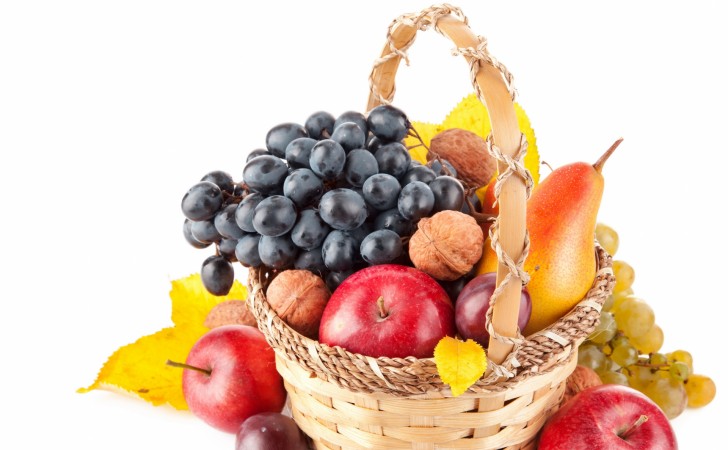 ŠARENA KOŠARICA
GLOBALNO ČITANJE
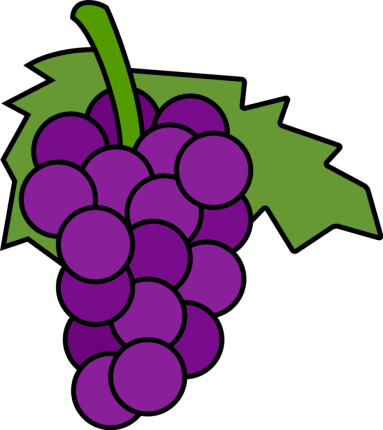 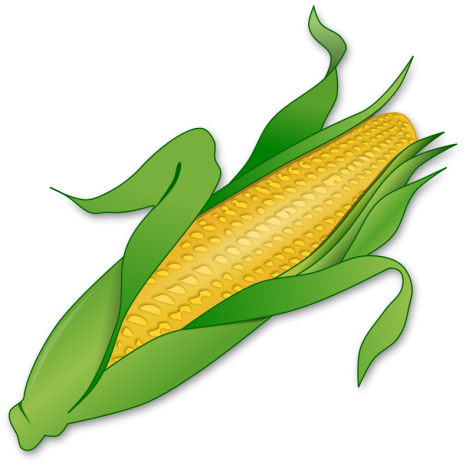 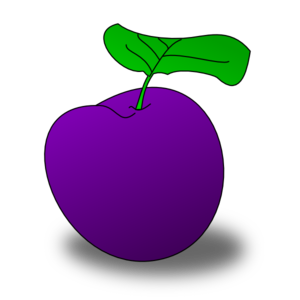 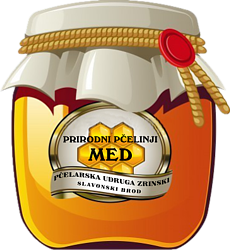 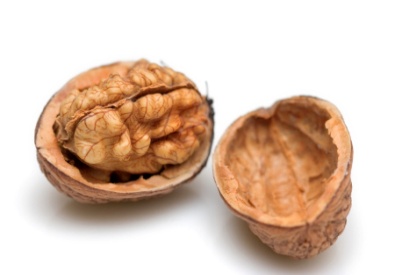 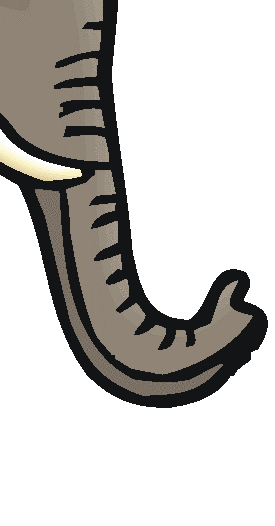 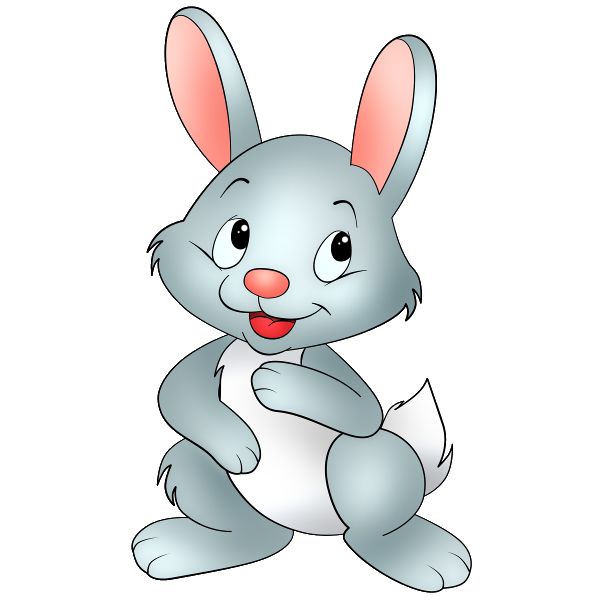 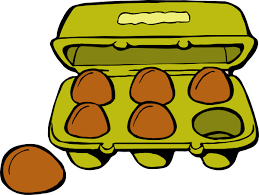 Izradio: učitelj Dario Šperkov
	OŠ braće Radića, Bračević
	PŠ Crivac
	Šk. god. 2016./ 2017.
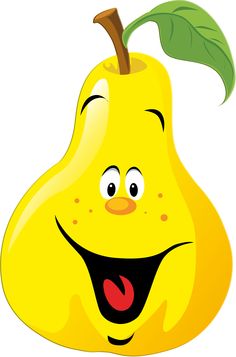